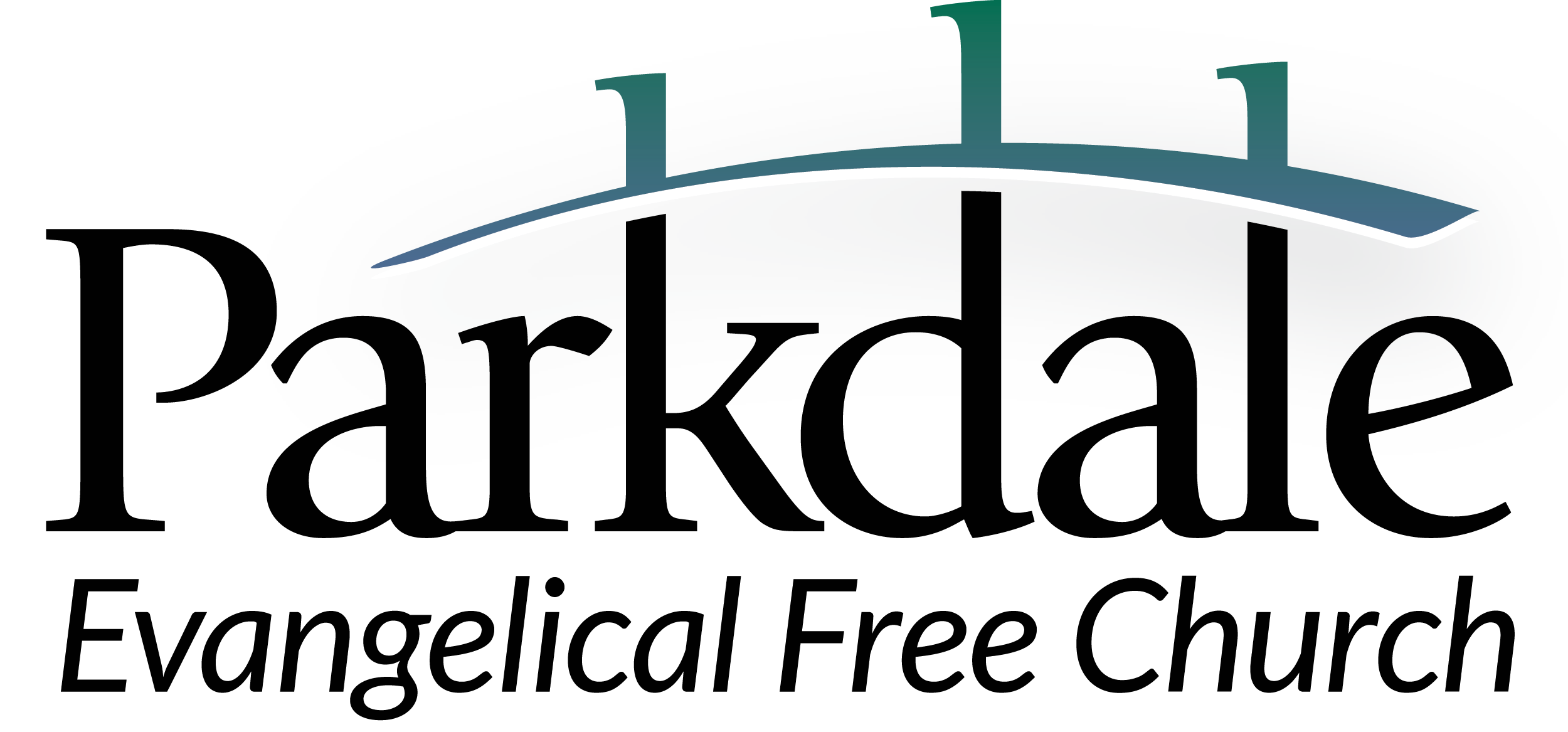 Sep 4, 2022
Opening Songs
My Hope is in You, Lord
It is Well
Your Love is Amazing
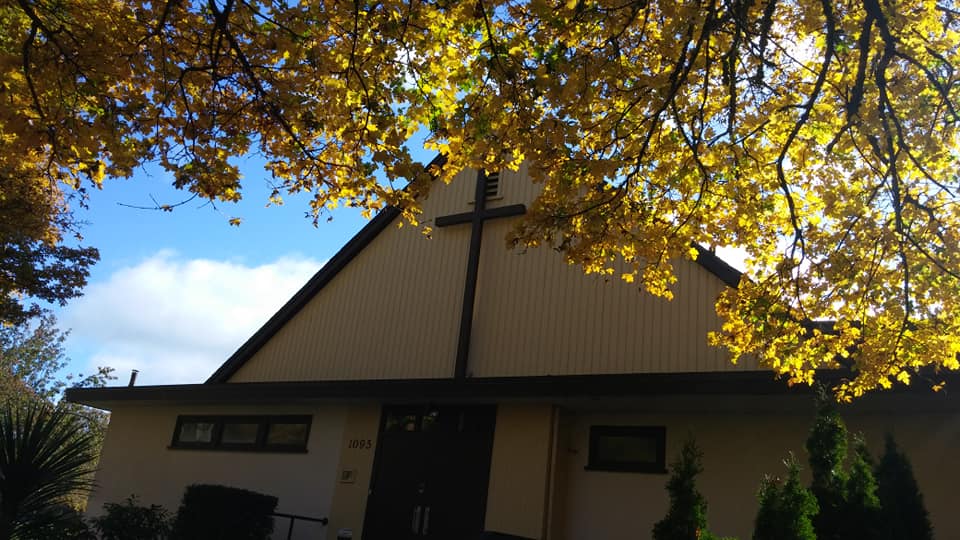 Autumn @ Parkdale
Connecting & Contributing
Groups, gatherings, serving, giving
See bulletin
Youth Alpha – Fridays @ 6pm
Sept 9 training; Sept 16 start!
Sunday Fellowship
Picnic lunch & games in the park!
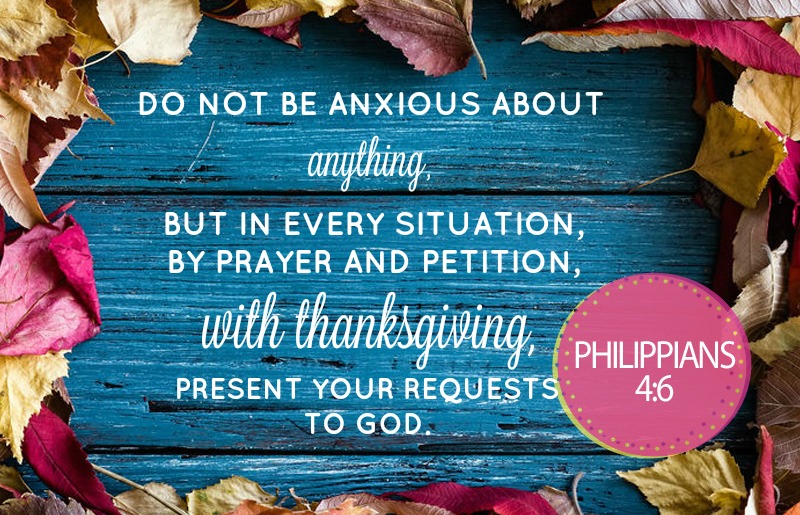 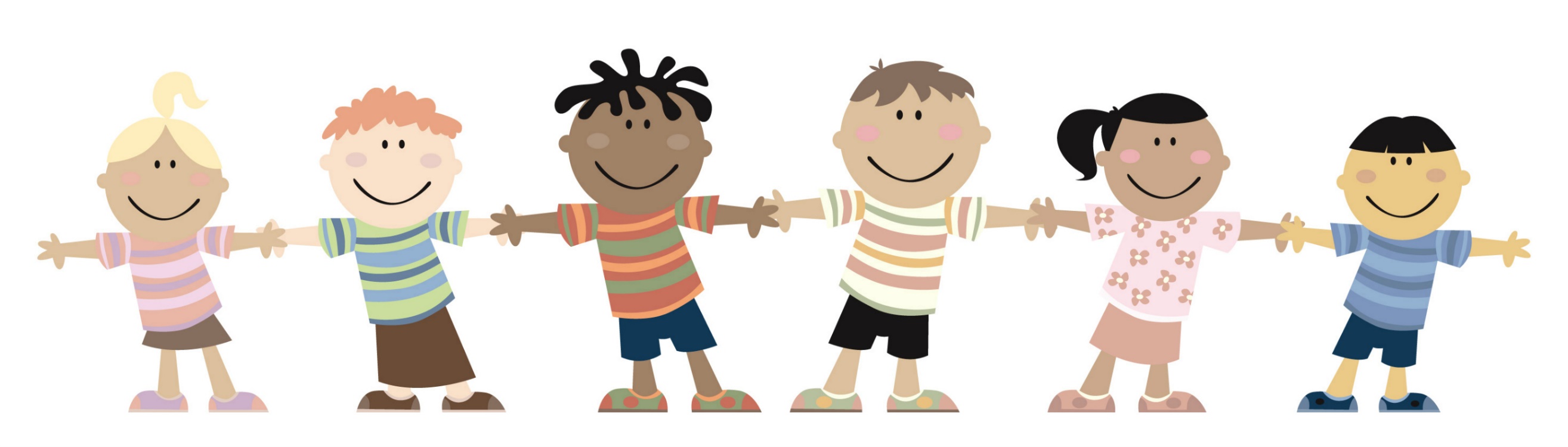 Kids’ Minute:Sunday School for all ages!
Matthew 11:28-30
“Come to me, all you who are weary and burdened, and I will give you rest. 
Take my yoke upon you and learn from me, for I am gentle and humble in heart, and you will find rest for your souls. For my yoke is easy and my burden is light.”
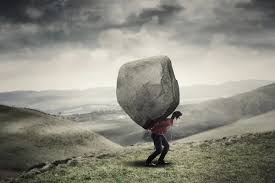 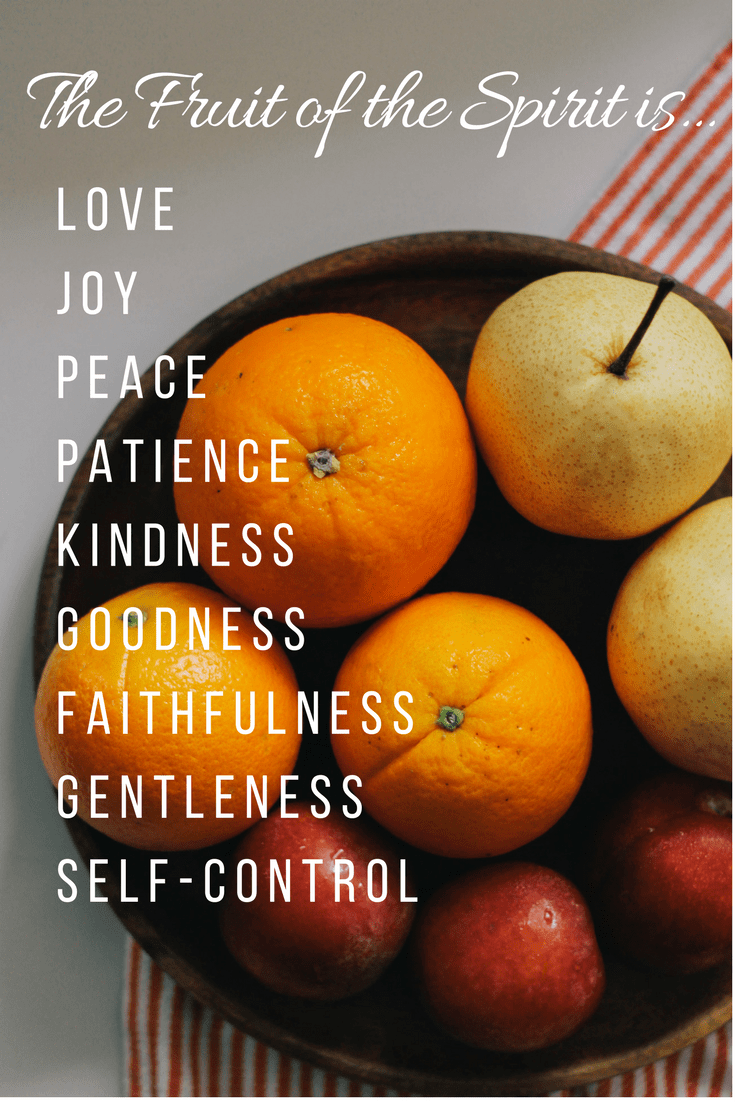 Galatians 3:3
Are you so foolish? 
After beginning by means of the Spirit, are you now trying to finish by means of the flesh?
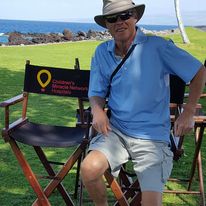 Today’s Speaker
Andy Wells
Closing Song
In Christ Alone